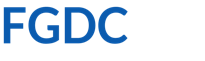 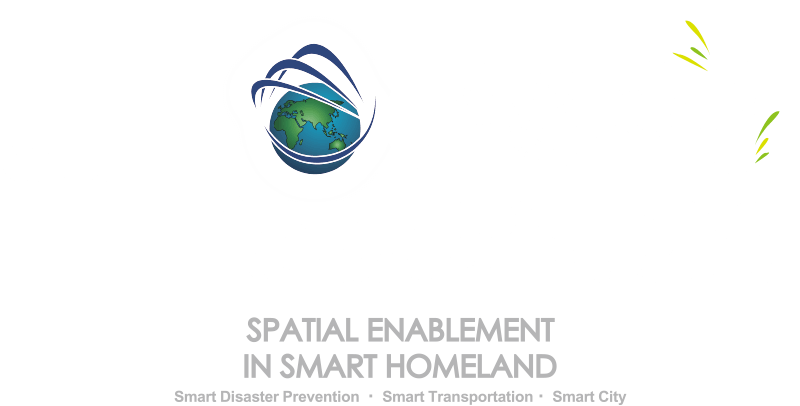 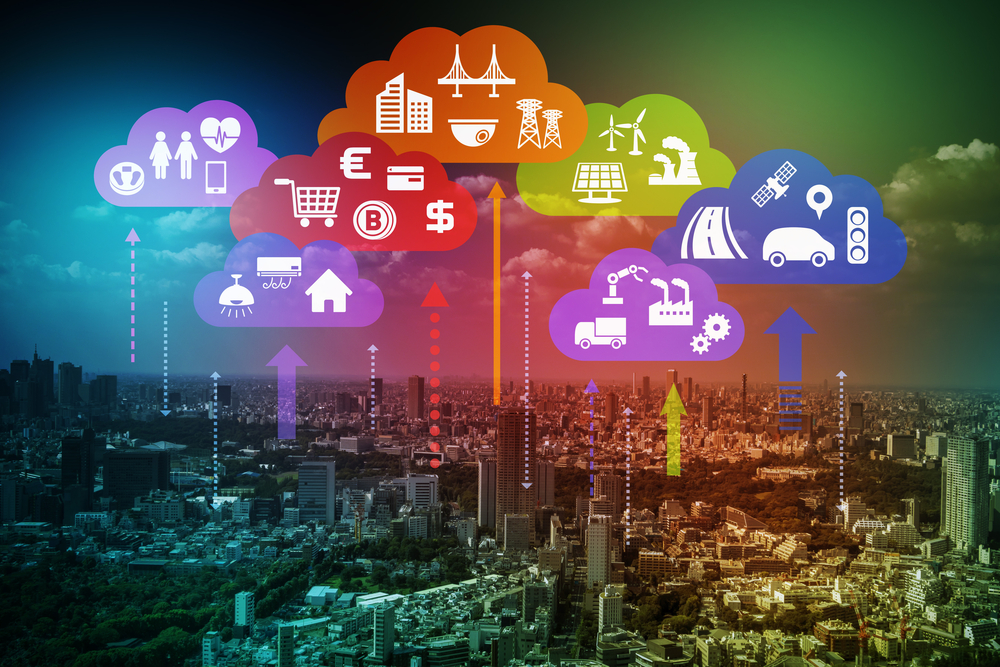 SPATIAL ENABLEMENT
IN SMART HOMELAND
SMART DISASTER PREVENTION SMART TRANSPORTATION SMART CITY
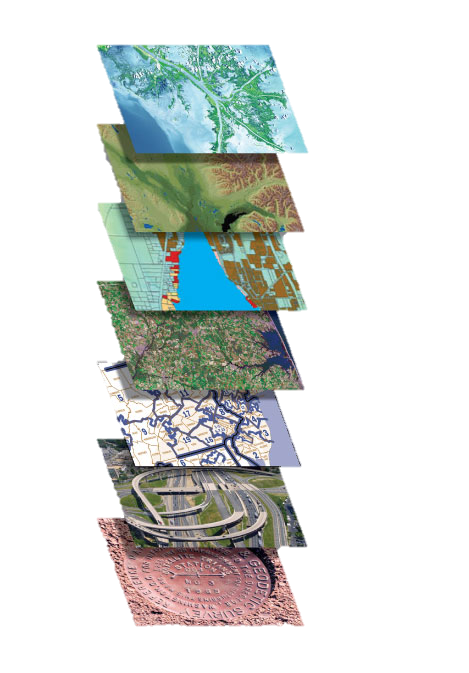 US National Spatial Data Infrastructure
A Spatial Framework for Governance and 
       Policy Development to Enable Smart Location-Based Digital Ecosystems
Ivan DeLoatch
Executive Director
Federal Geographic Data Committee
1
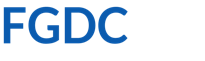 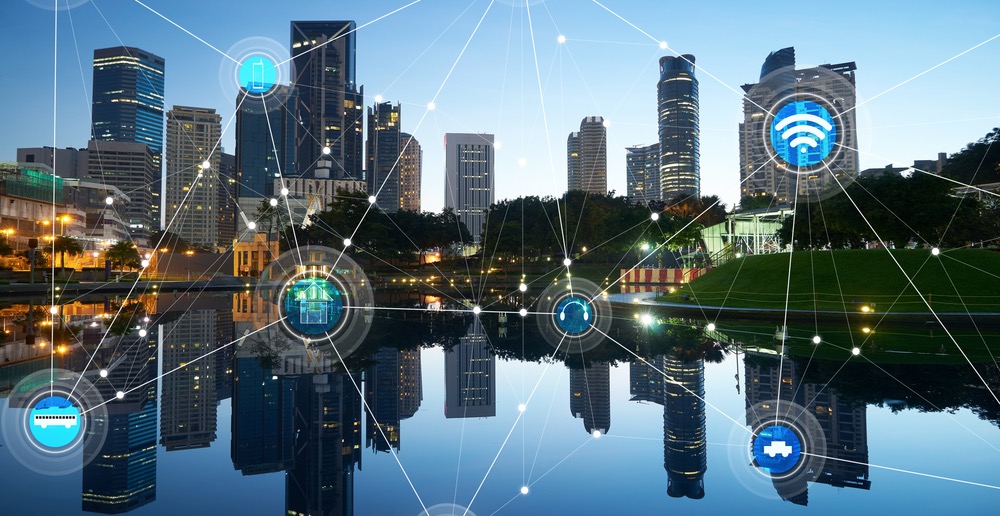 A Spatial Framework for the Location-Based Digital Ecosystem
Growth of Geospatial Services
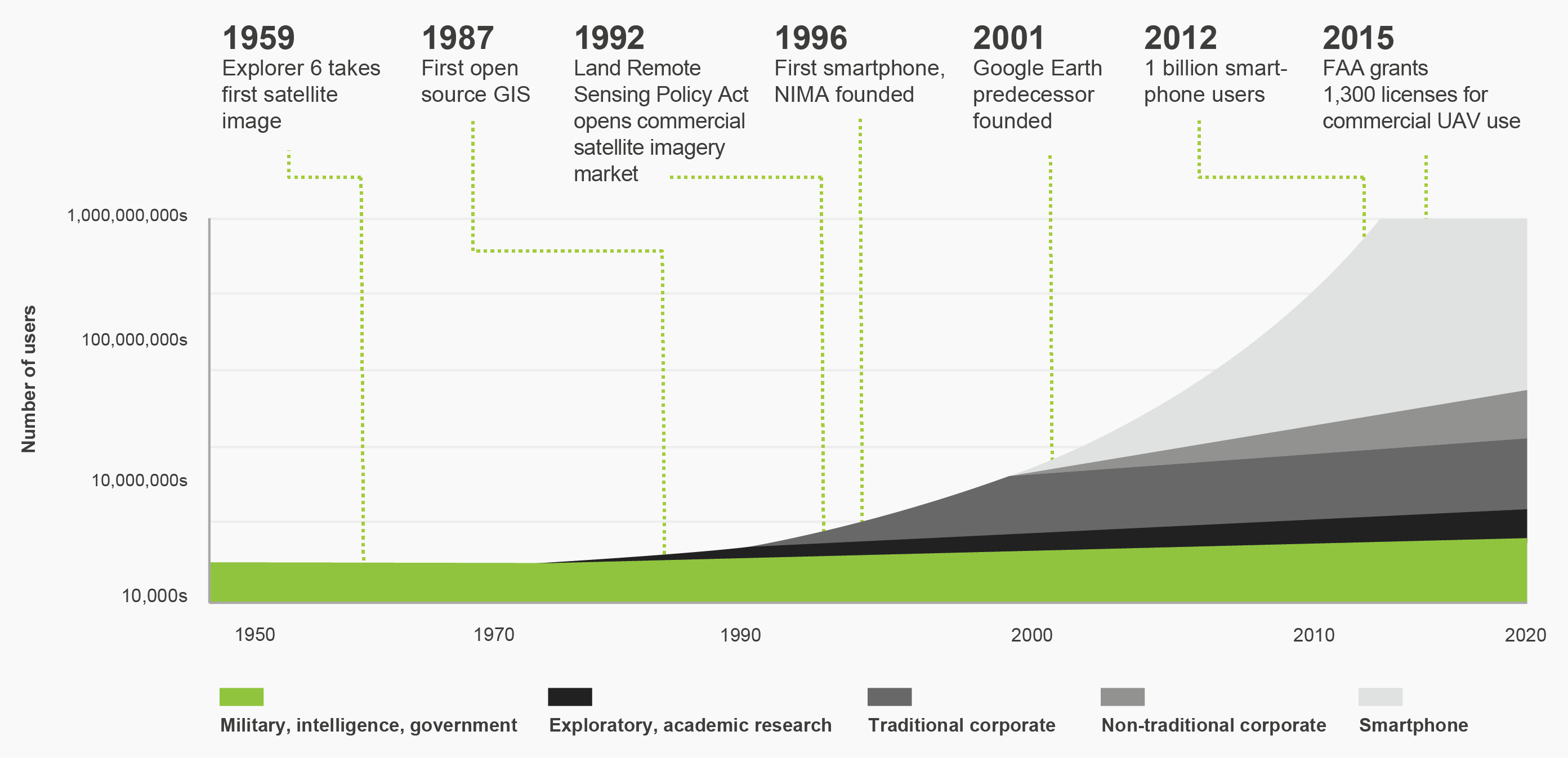 Geospatial information and technologies use has increased exponentially, driven primarily by the proliferation of mobile devices needing location information
2
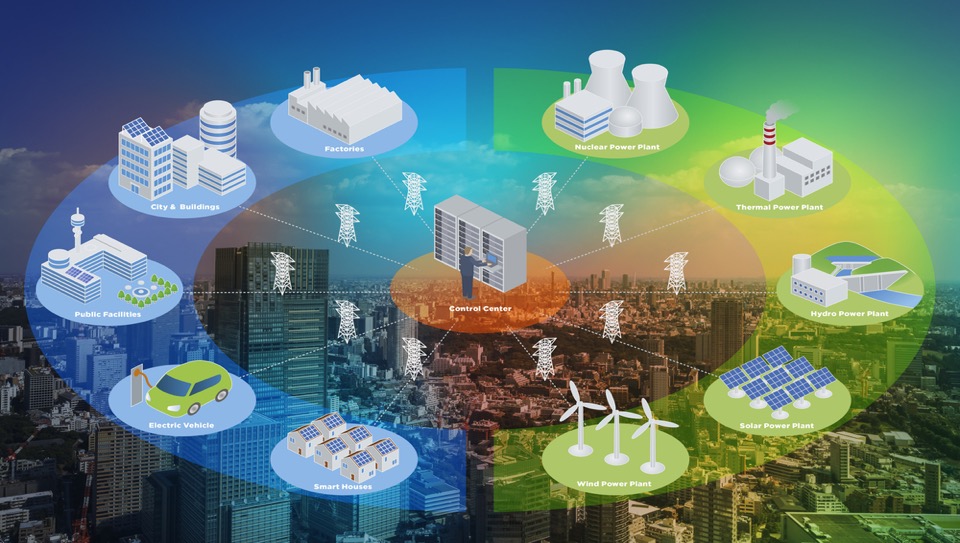 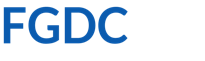 A Spatial Framework for the Location-Based Digital Ecosystem
The Future–Connected Smart Communities
Smart Factories
Smart Grid
Drones deliver packages and conduct surveillance 
Mobile devices alert users to closest services 
 Homes detect occupants and weather to adjust connected devices (Temperature, Security, Power etc.)
Government agencies make policy decisions based on dynamic and timely geospatial data
Transportation monitors 3-D environment and road conditions to provide autonomous driving
Information from mobile sensors will be aggregated and enhanced to power location-based decisions
Smart Cities
Smart Environment
Location-Based 
Digital Ecosystem
Smart Utilities
Smart Facilities
Internet of Things
Smart Delivery
Smart  Transportation
Smart Health
Smart Houses
3
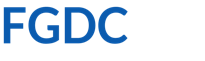 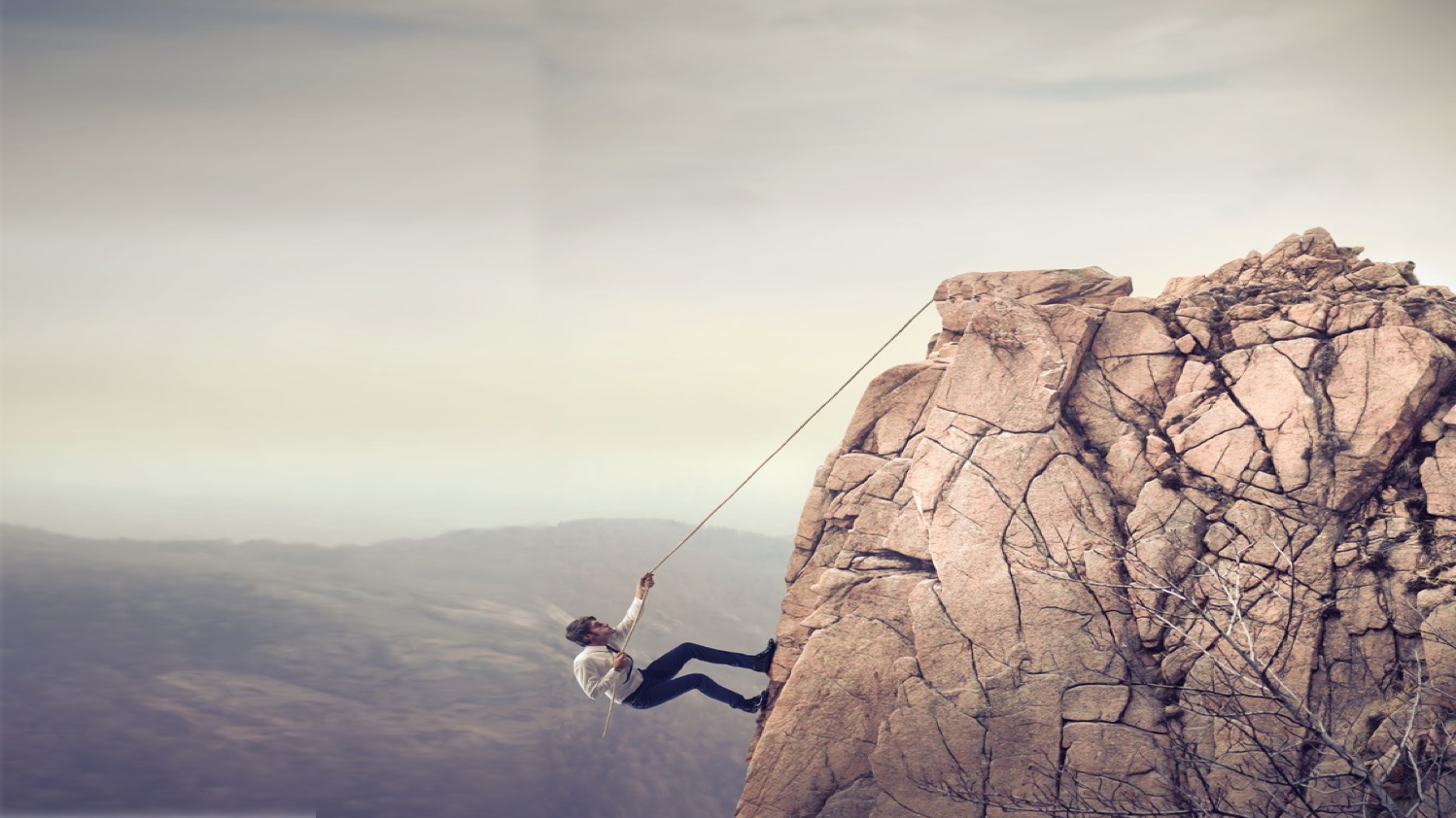 A Spatial Framework for the Location-Based Digital Ecosystem
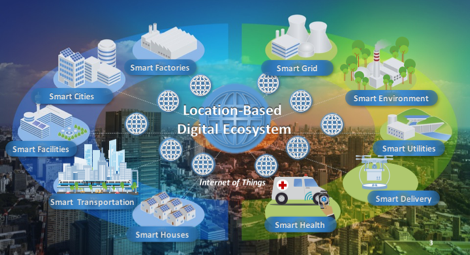 Our Journey Advancing the Location-Based Digital Ecosystem
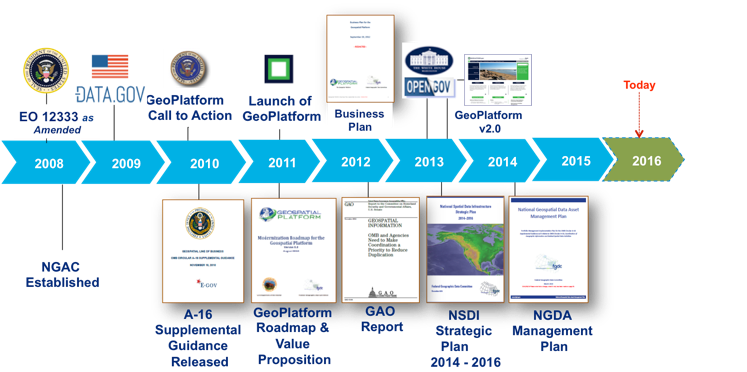 1990
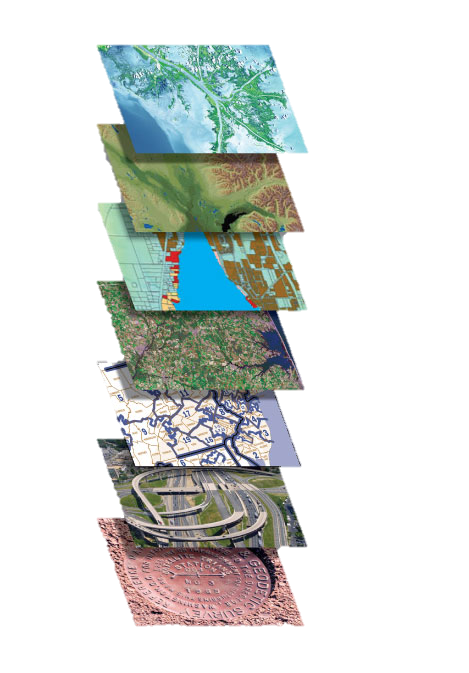 The United States Federal Geographic Data Committee (FGDC) was Established in 1990 to Coordinate the Nations Geographic Information and Federal Spatial Data Activities
4
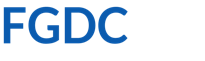 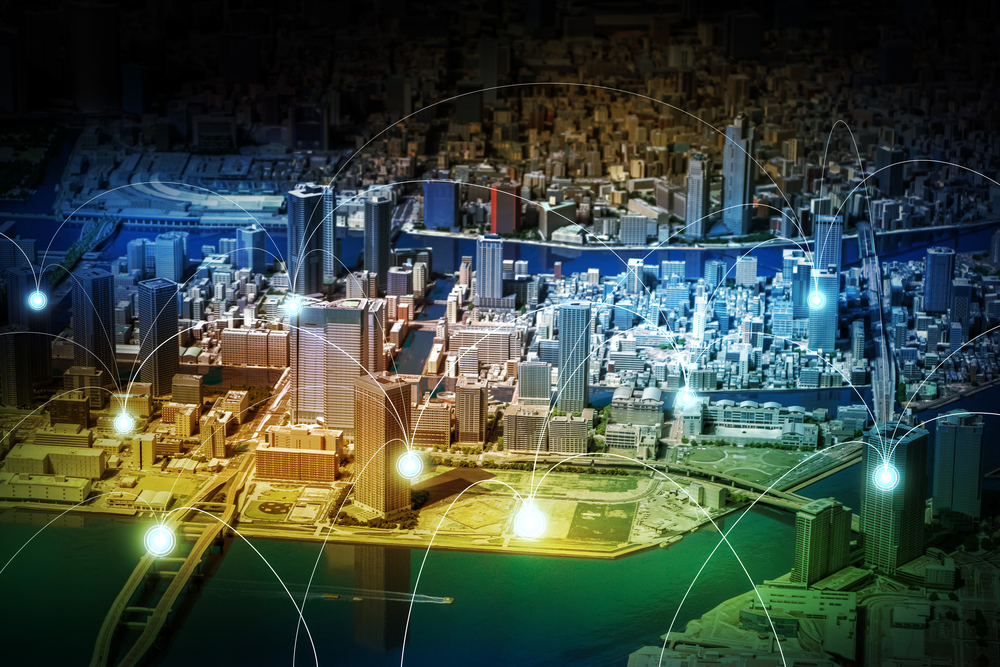 A Spatial Framework for the Location-Based Digital Ecosystem
How do we enable  
Location-Based Digital Ecosystems for Smart Communities?
NSDI Framework for Advancing the Location-Based Digital Ecosystem
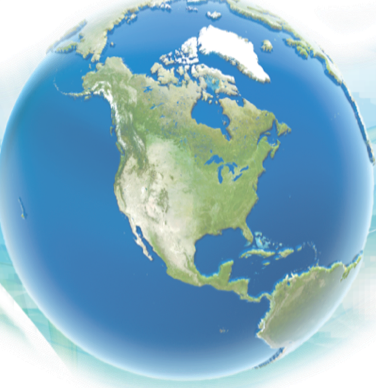 Partnerships
Policies
Standards
Procedures
Data
Technology
National Spatial  Data Infrastructure
5
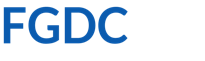 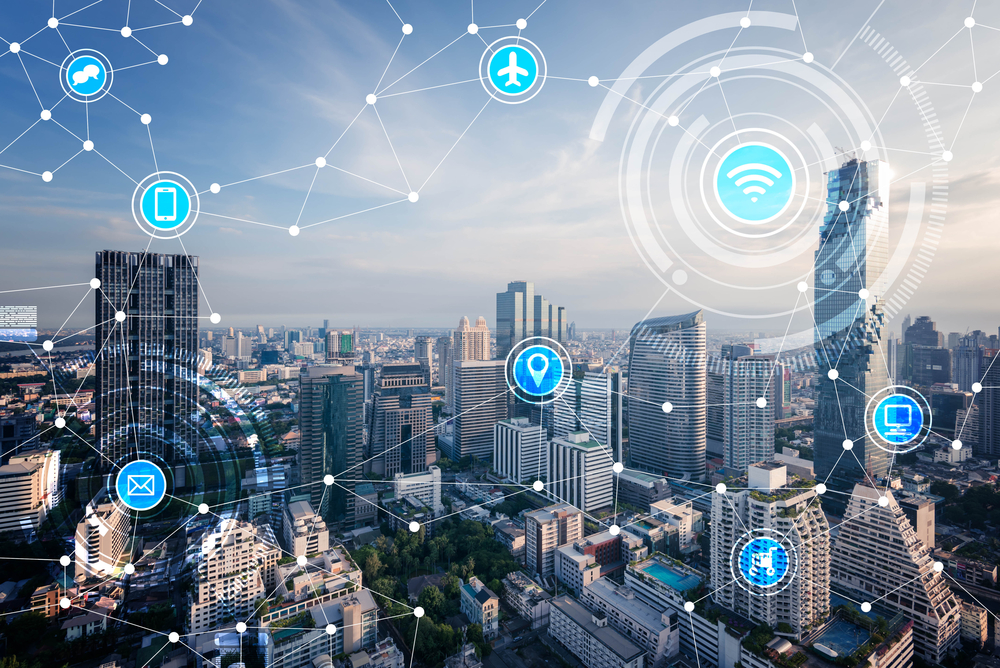 A Spatial Framework for the Location-Based Digital Ecosystem
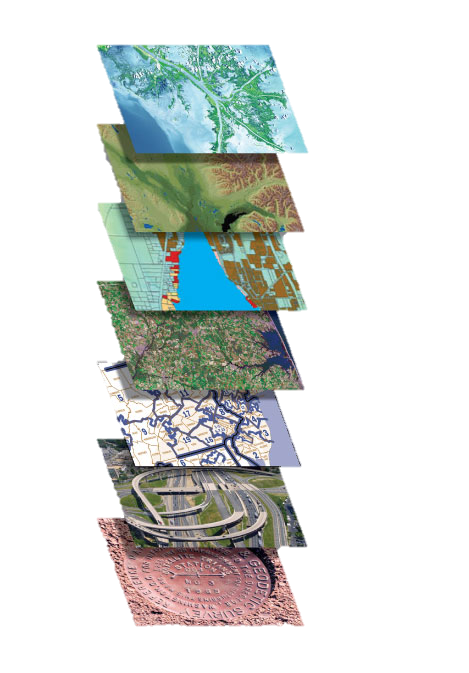 Components to enable Location-Based Smart Communities
Data

Discoverable, Accessible
 Usable
People

Public-Private 
Partnerships
Technology

Tools, Applications 
& Services
Standards

Procedures
Policy

Governance
6
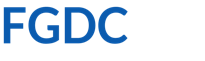 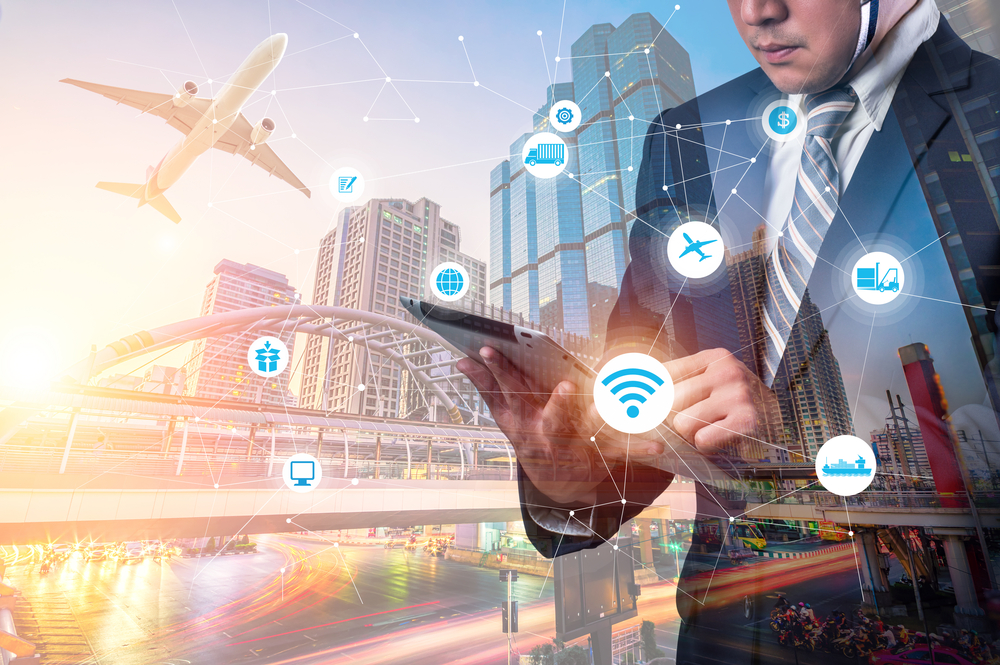 A Spatial Framework for the Location-Based Digital Ecosystem
How do we enable a Location-Based Digital Ecosystem?
People: Collaboration, Cooperation, Cultivation
Technology
Data
Standards

Procedures
Policy

Governance
People

Public-Private 
Partnerships
Workforce 
Development
Cooperation
Collaboration
Workforce 
Development
Public 
Engagement
Public 
Participation
7
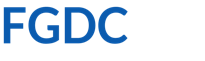 A Spatial Framework for the Location-Based Digital Ecosystem
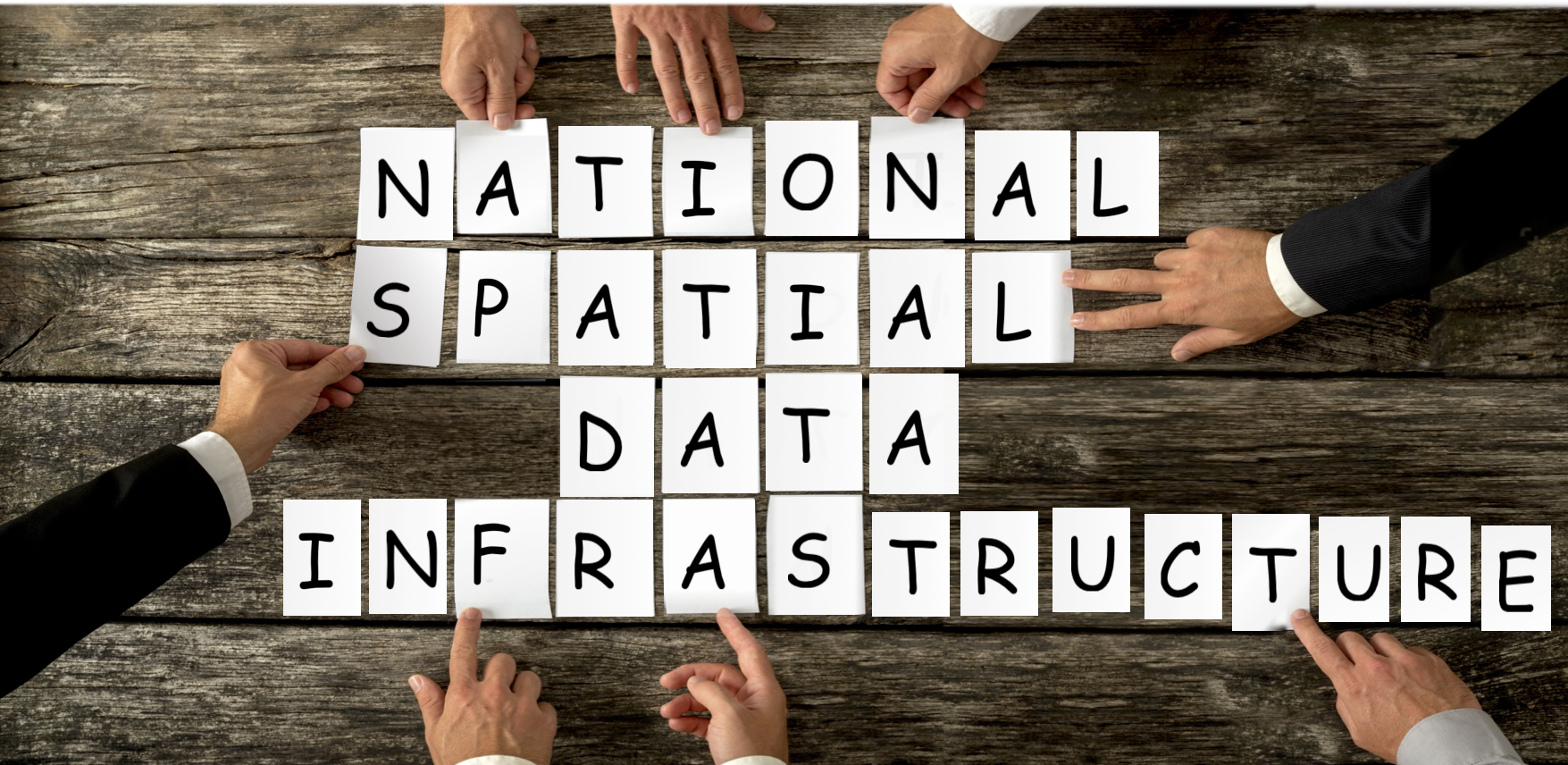 NSDI Partnerships & Collaboration
Federal
Public-Private 
Partnerships
State & Local
Tribal
Private & Professional
Academia
International
8
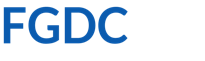 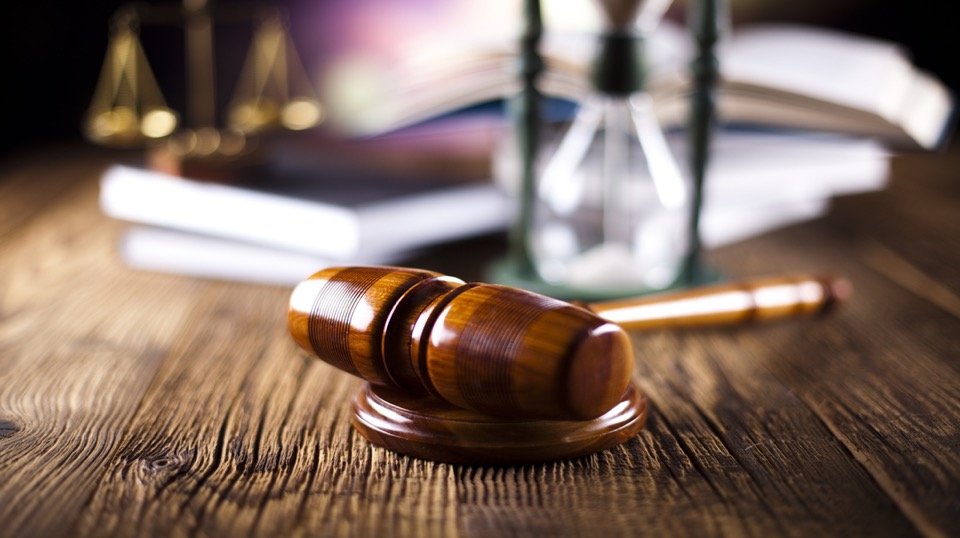 A Spatial Framework for the Location-Based Digital Ecosystem
Partnerships and Governance
STEERING COMMITTEE

EXECUTIVE COMMITTEE
Strategic Direction
Address
Cadastre
Public-Private 
Partnerships
NATIONAL GEOSPATIAL ADVISORY COMMITTEE
OFFICE OF THE SECRETARIAT
Cultural Resources
3D Nation Elevation
COORDINATION GROUP
Non-Federal Advisory
Geodetic Control
THEMATIC SUBCOMMITTEES
Geologic Data
Homeland Infrastructure Foundation –Level Data
Marine and Coastal Spatial Data
Federal Advisory
National Digital Orthimagery Program
Spatial Water Data
Transportation
Vegetation
Wetlands
Address Specific Geospatial Issues
UN Global Geospatial Information Management
Metadata
Standards
National Boundaries
Architecture & Technology
Users
/Historical Data
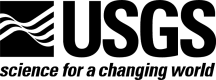 9
CROSSCUTTING WORKING GROUPS
FOUNDATIONAL COMPONENTS
PARTNERSHIPS
POLICIES
PROCEDURES
STANDARDS
DATA
TECHNOLOGY
National Spatial  Data Infrastructure
Advancing Geospatial Capabilities for the Nation
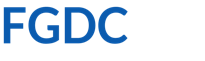 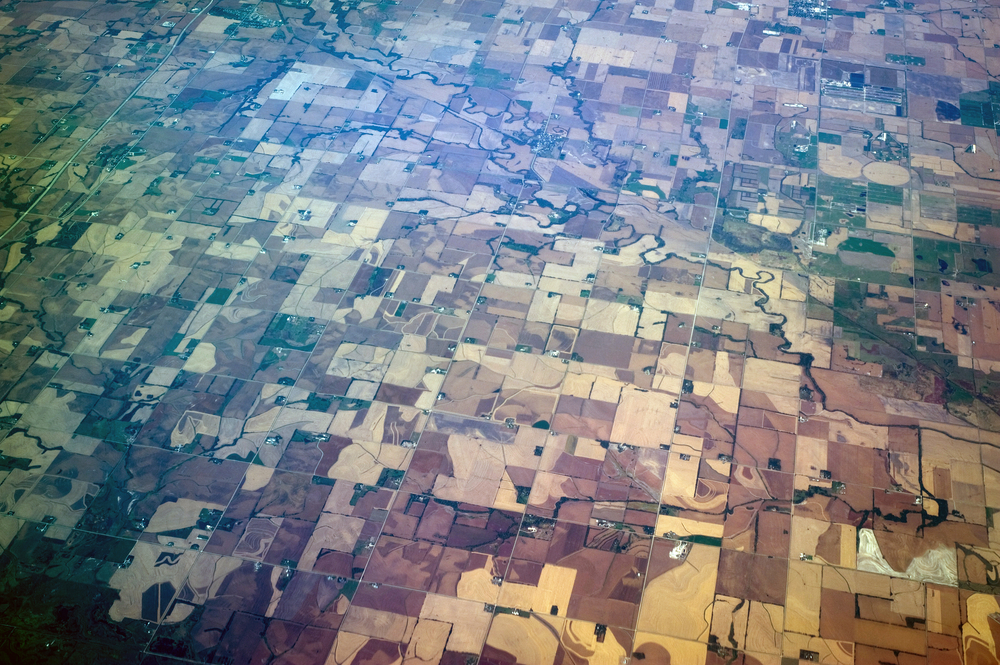 A Spatial Framework for the Location-Based Digital Ecosystem
Policy

Governance
Policy and Procedures
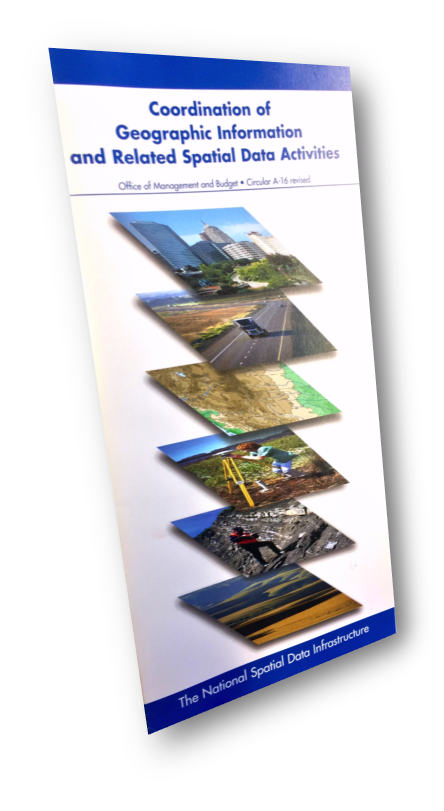 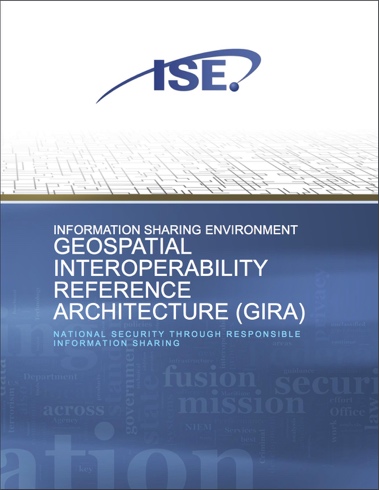 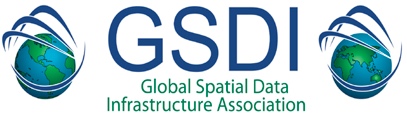 Public Laws
Executive Memos
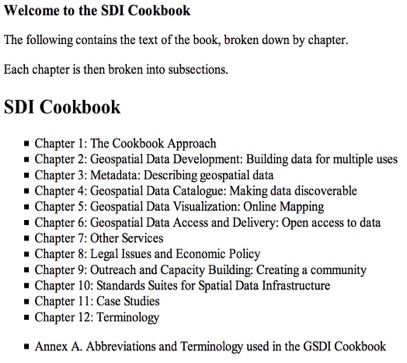 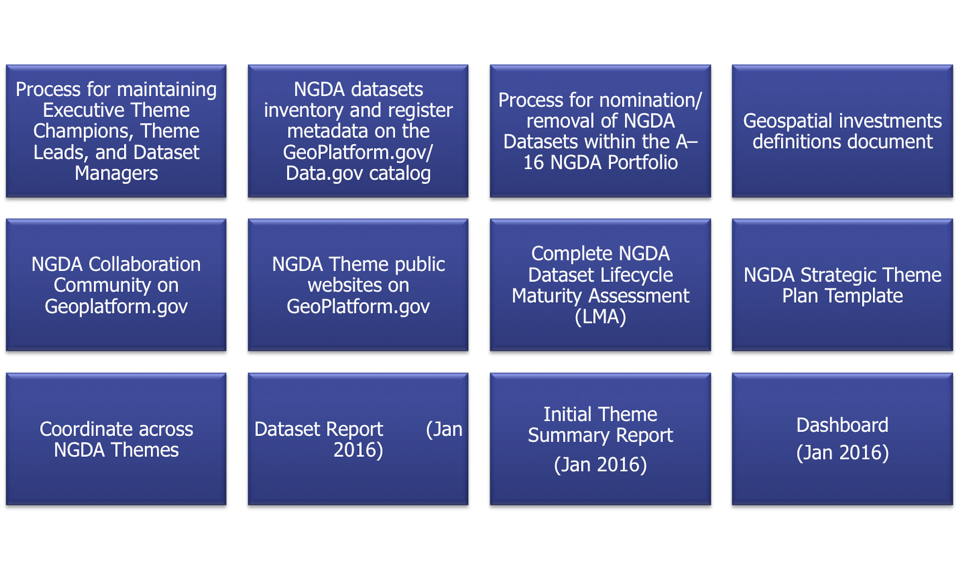 Circulars
Reference Guides
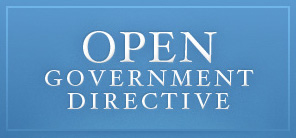 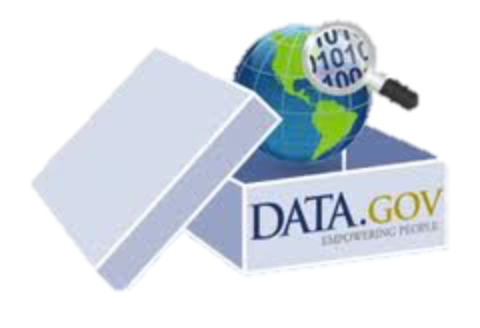 10
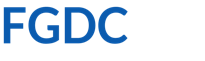 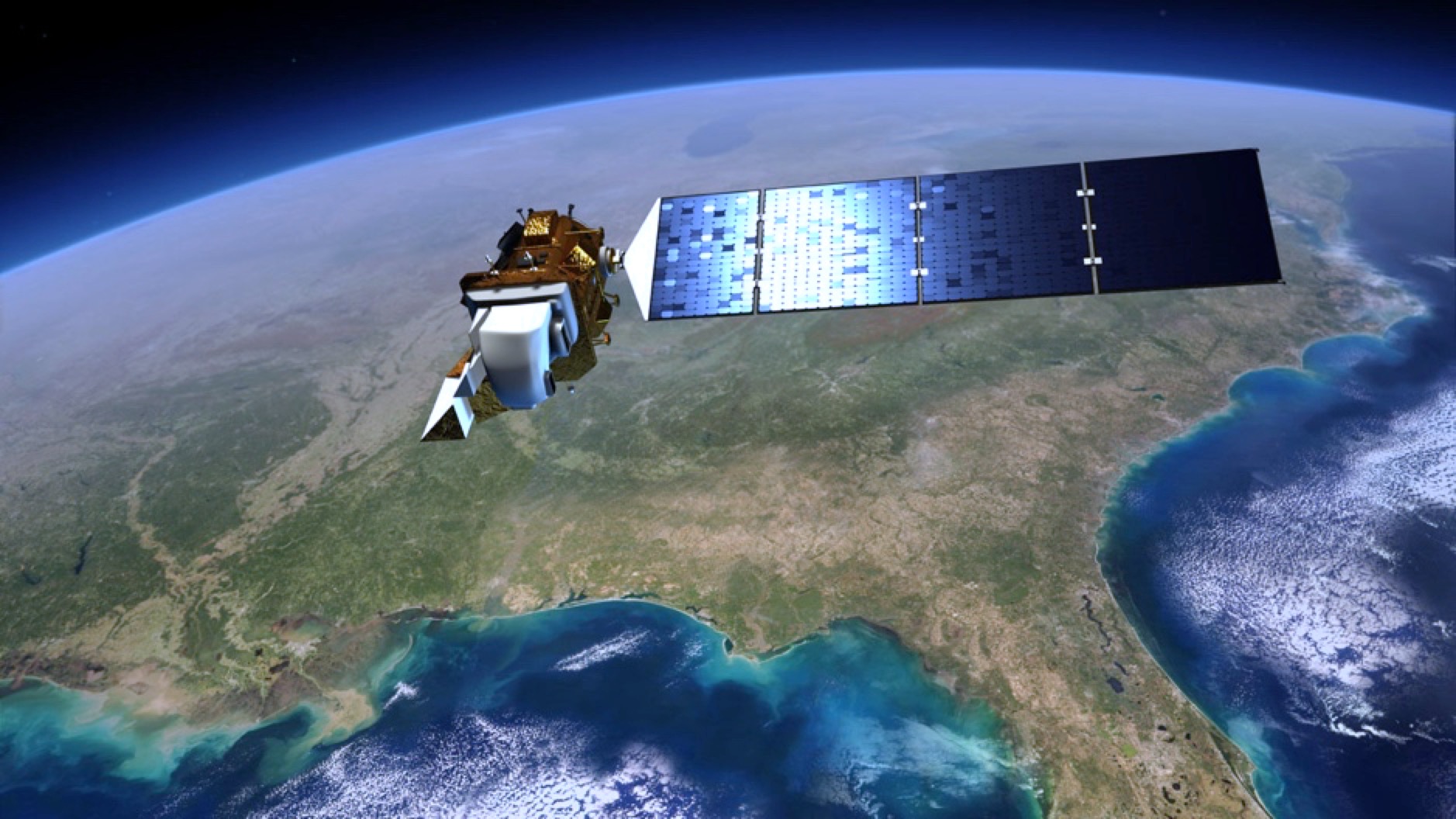 A Spatial Framework for the Location-Based Digital Ecosystem
Policy

Governance
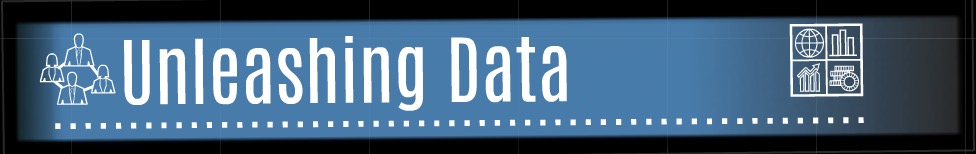 Open Data Policy Impact on Landsat Services
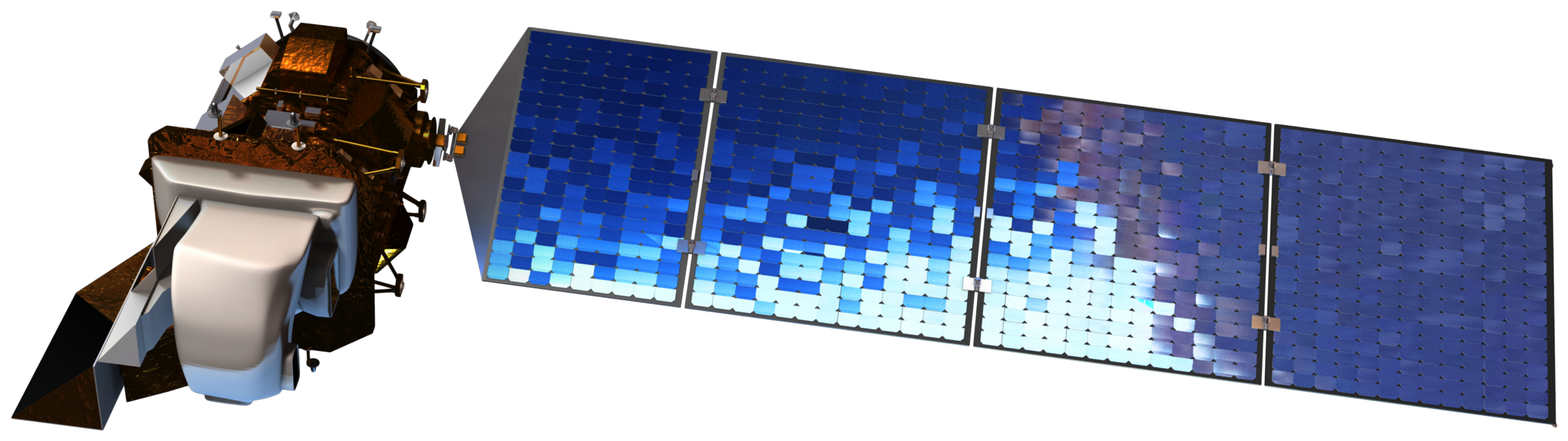 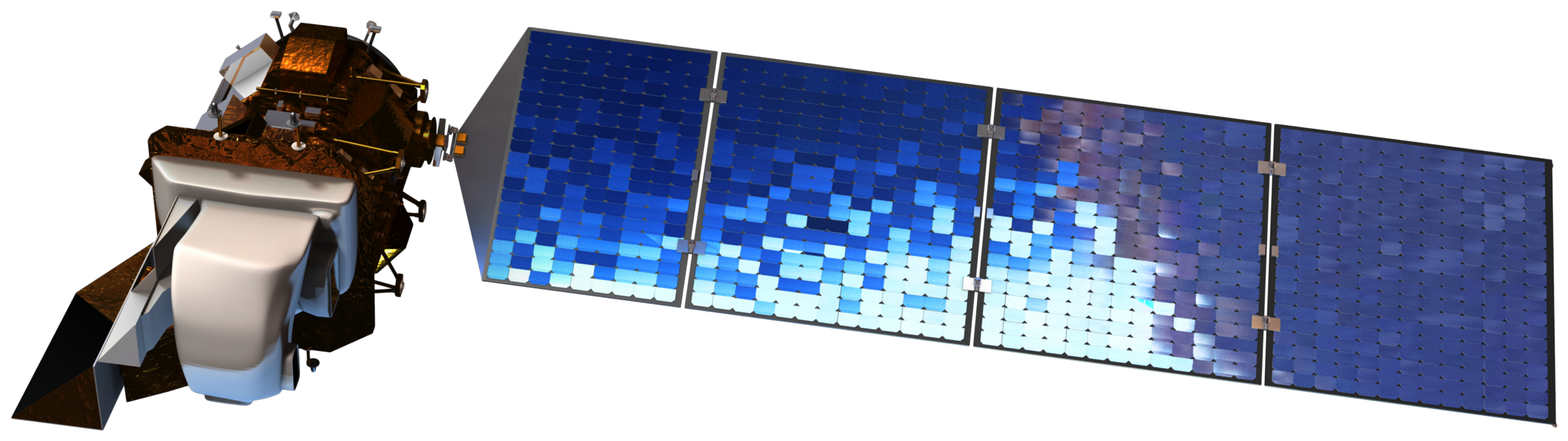 Annual Economic Benefit

USA                 $1.70 B
International  $400 M

Global Total     $2.1 B
25,000,000
20,000,000
15,000,000
10,000,000
5,000,000
.
Free and Open Data
After Open-Data Policy:   
5,700 scenes/day
Before Open Government:  
53 scenes/day
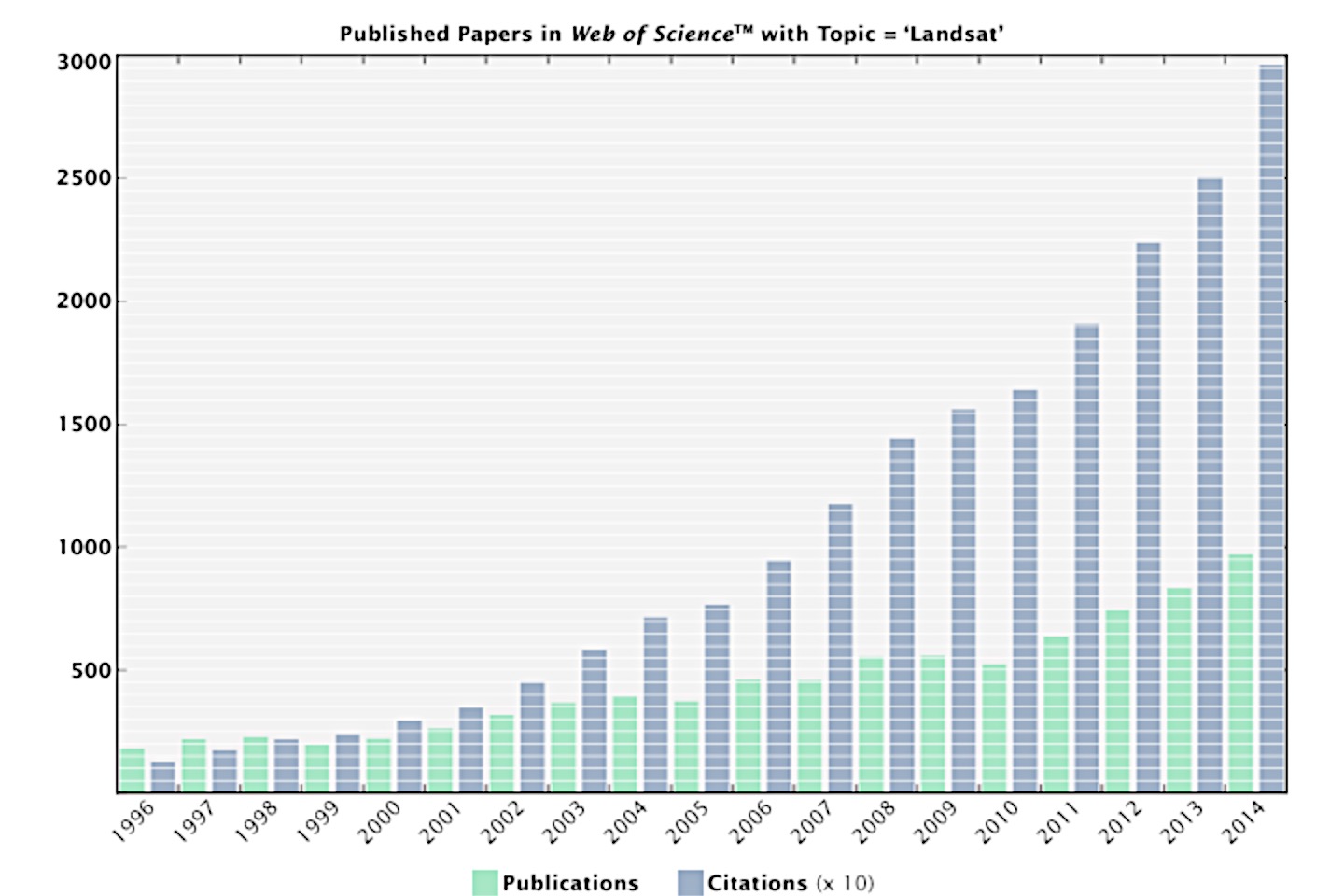 Downloads
11
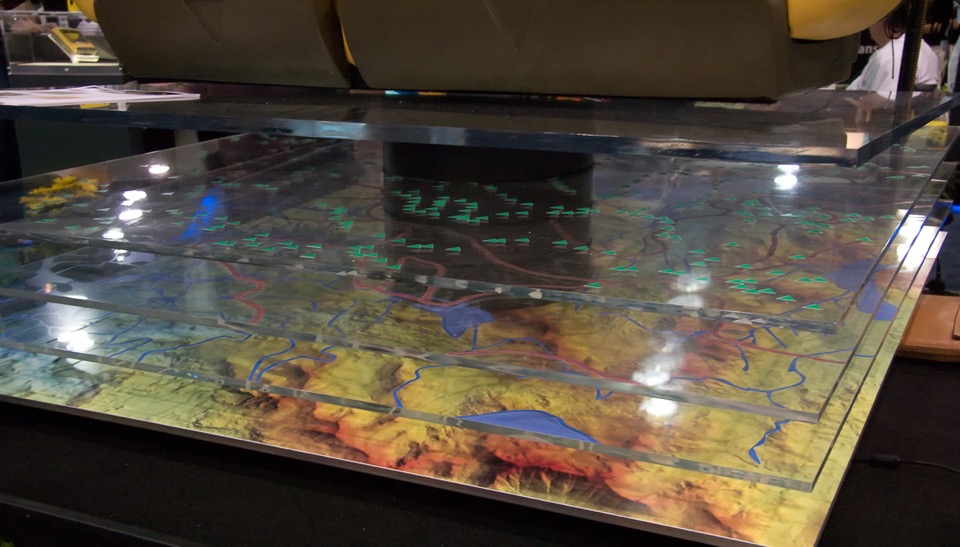 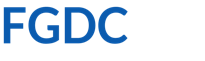 A Spatial Framework for the Location-Based Digital Ecosystem
Proposal
Draft
Project
Standards

Procedures
Final
Review
Standards & Interoperability
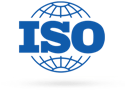 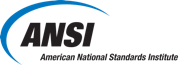 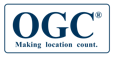 2
5
1
Standards facilitate development, sharing, and use of geospatial data and services
4
3
Develop Proposal
Produce Working Draft
Review
Proposal
Review Working Draft
Setup Project
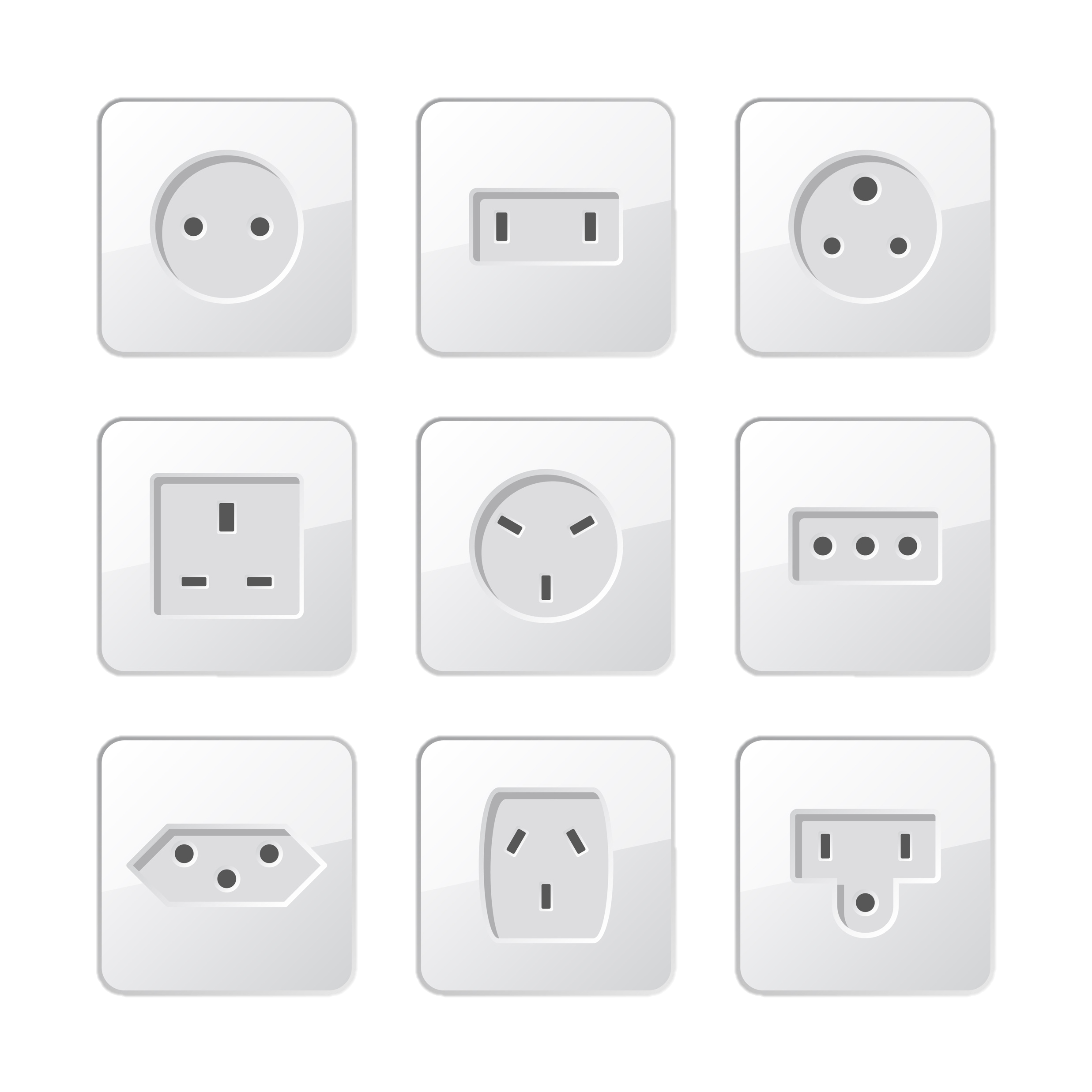 Standards Working Group
Subcommittee/Working Group
Standards Development Group
Subcommittee/Working Group
7
6
10
8
9
Review & Evaluate Committee Draft
Approve Standard for Public Review
Coordinate Public Review
Evaluate Responsiveness to Public Comments
Respond to Public Review
Approve Standard for Endorsement
Standards Working Group
Coordination Group
FGDC Secretariat
Standards Development Group
Standards Working Group
Coordination Group
11
Approve Standard for Endorsement
FGDC Steering Committee
12
[Speaker Notes: Standards facilitate development, sharing, and use of geospatial data and services. The FGDC develops or adopts geospatial standards for implementing the NSDI, in consultation and cooperation with State, local, and tribal governments, the private sector and academic community, and to the extent feasible, the international community.  The FGDC Standards component process is:
Collaborative (inclusive of Public and Private Partners) 
Structured
Iterative
And well-documented as you can see on this process diagram.

The FGDC standards development process is modeled after the ISO and the American National Standards Institute standards processes

Federal agencies that collect, use, or disseminate geographic information and/or carry out related spatial data activities are required to follow FGDC standards
Non-Federal agencies are encouraged to use FGDC-endorsed standards to facilitate data sharing.

The FGDC has established and endorsed over 100 meta-data, data, technology and other national and international standards.]
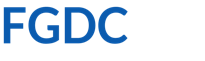 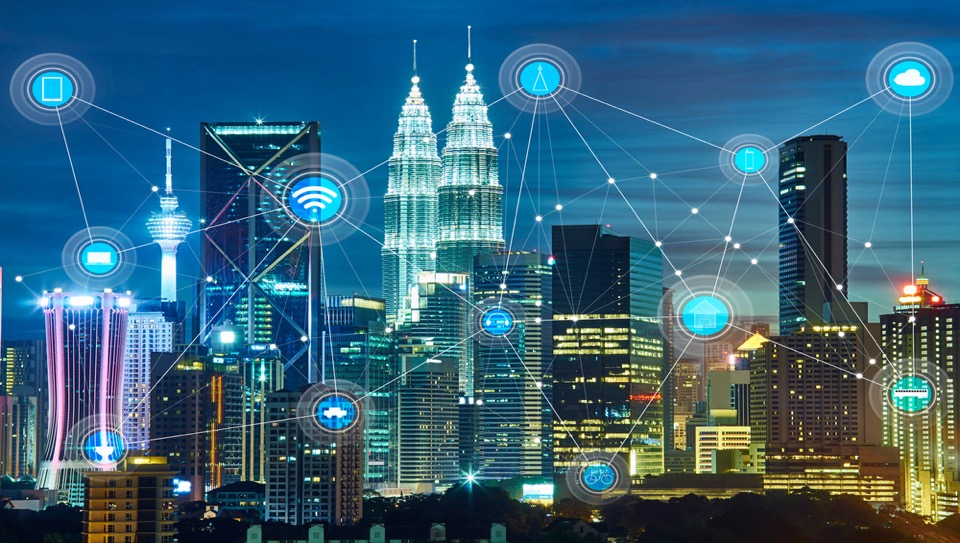 A Spatial Framework for the Location-Based Digital Ecosystem
How do we enable a Location-Based Digital Ecosystem?
Data : As a National Asset
Technology


& Services
Data

Discoverable, Accessible,
 Usable
Standards

Procedures
Policy

Governance
People
Actionable 
Data
Open Data
Managed Data
Harmonized 
Data
Linked Data
Meta Data
13
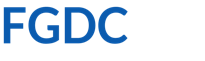 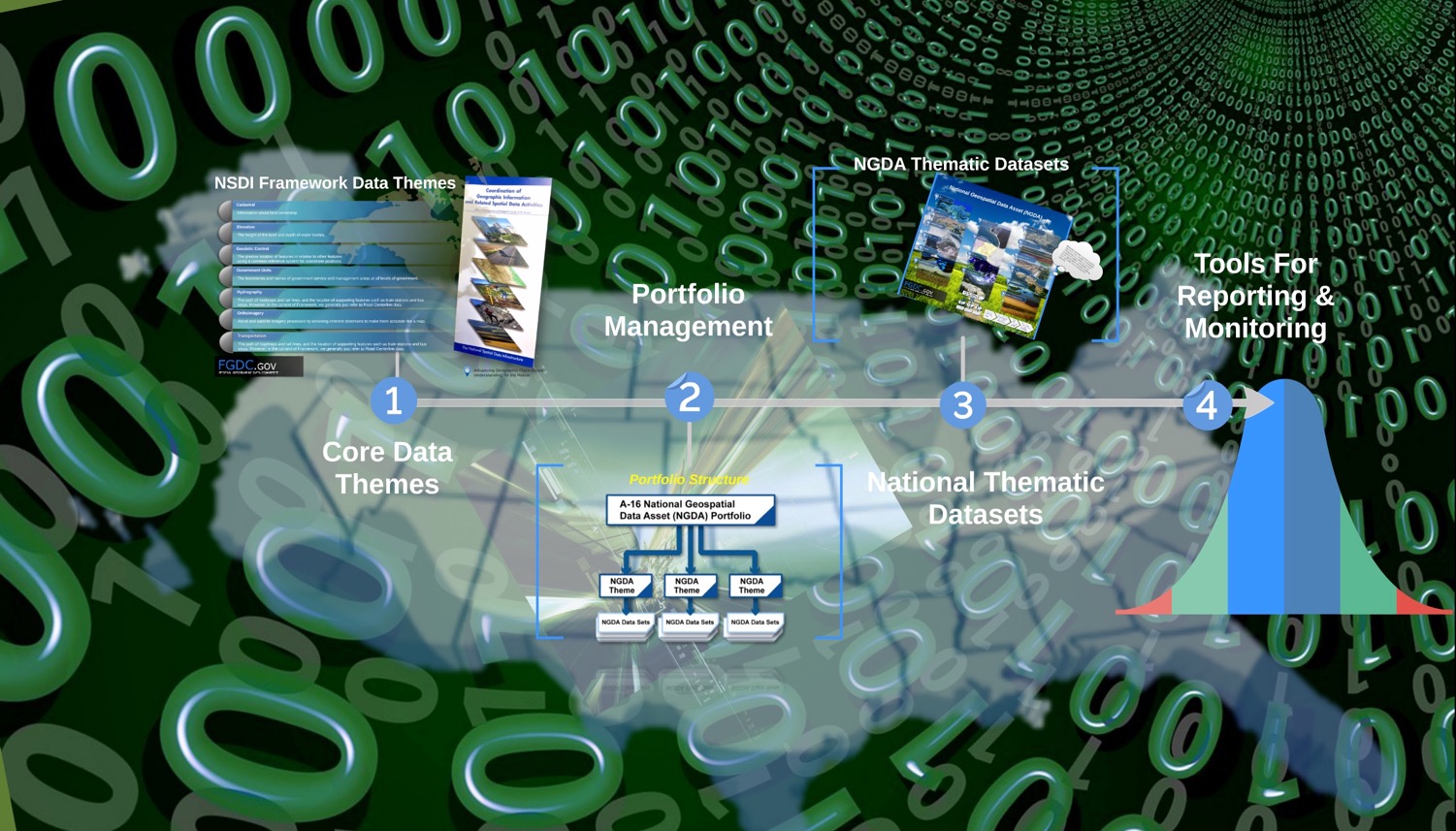 A Spatial Framework for the Location-Based Digital Ecosystem
Data Framework
Data

Discoverable, Accessible,
 Usable
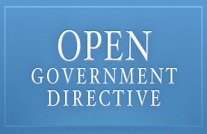 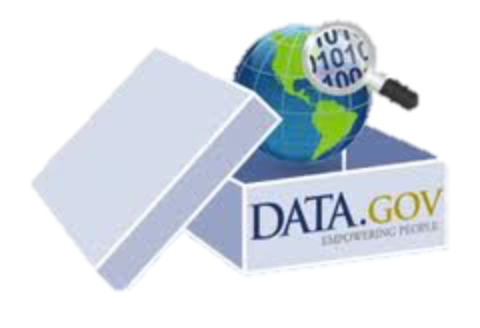 14
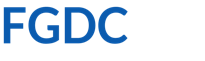 A Spatial Framework for the Location-Based Digital Ecosystem
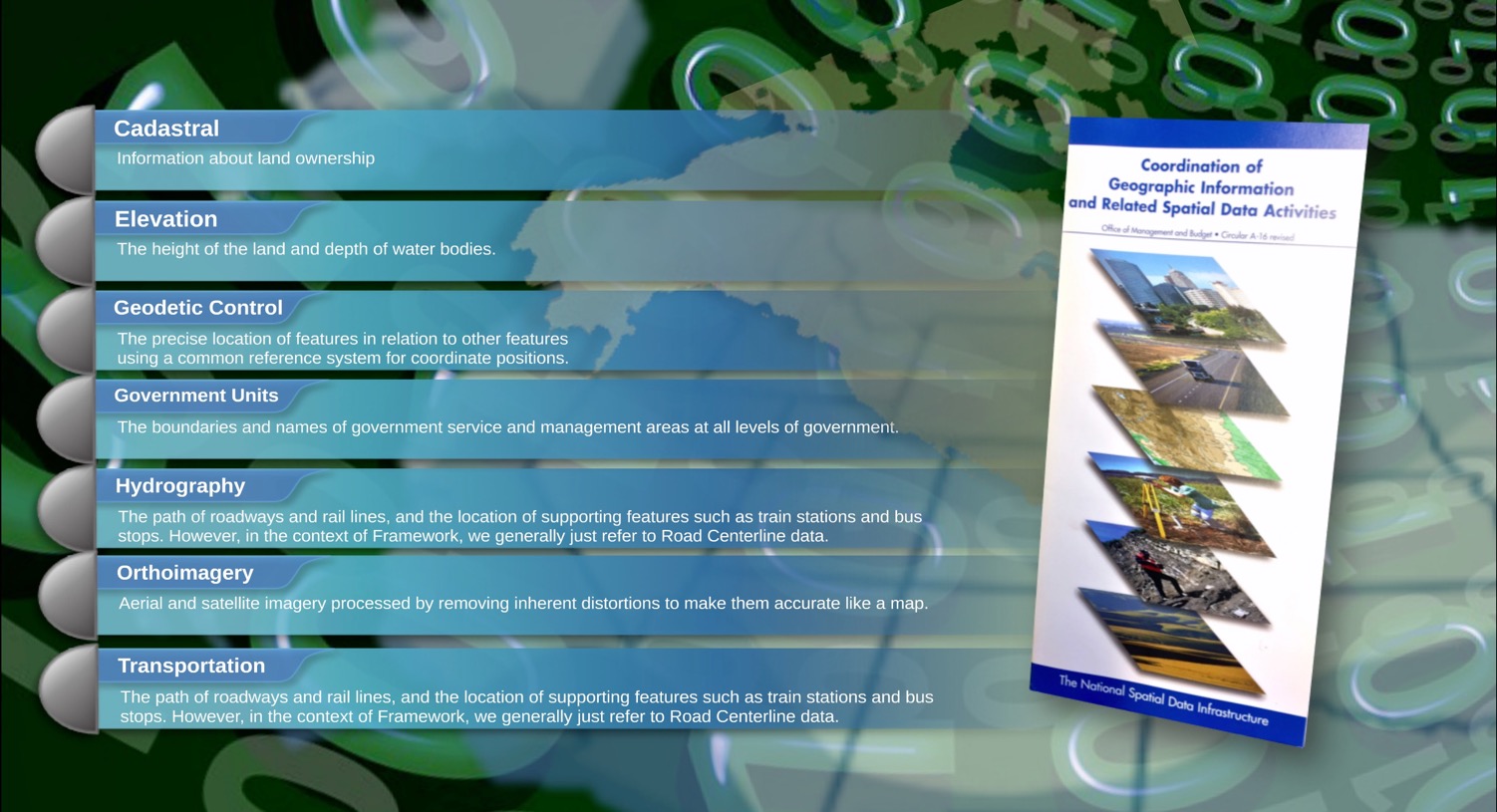 NSDI Framework Data
Data

Discoverable, Accessible,
 Usable
15
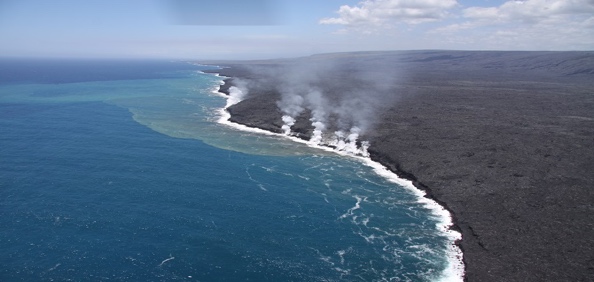 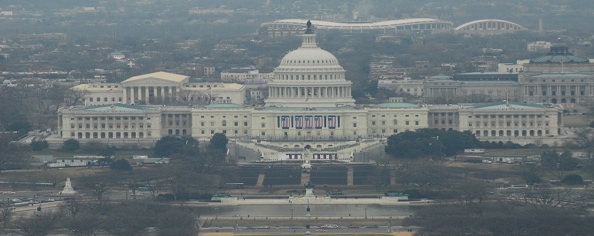 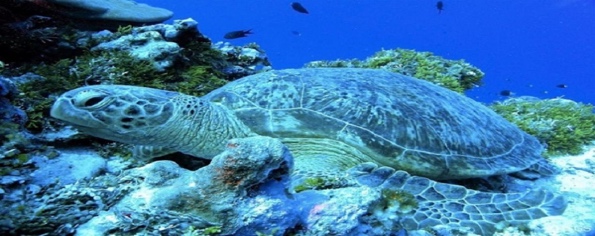 Biodiversity & Ecosystems
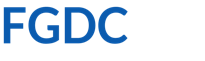 Geology
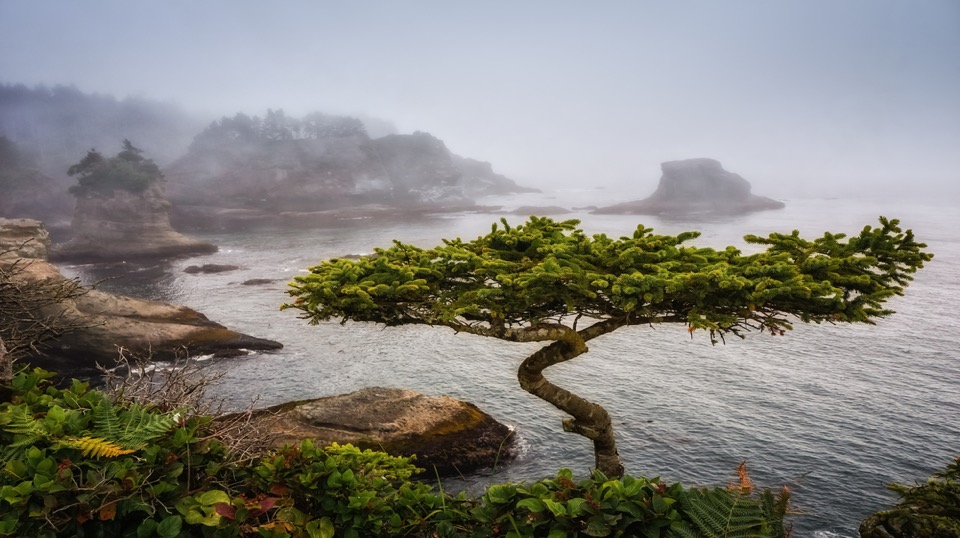 A Spatial Framework for the Location-Based Digital Ecosystem
Real Property
National Geospatial Data Assets Data Themes
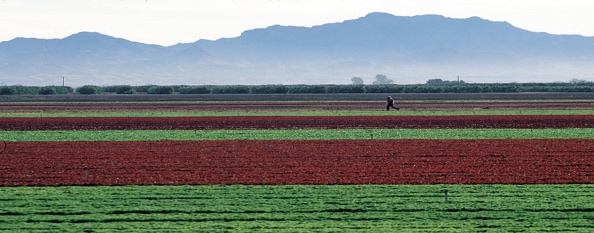 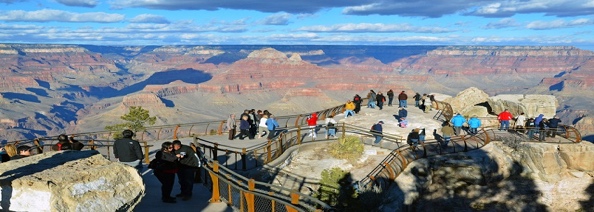 Cadastre
Soils
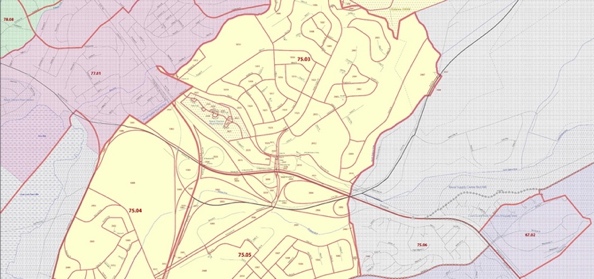 Government Units
Data

Discoverable, Accessible,
 Usable
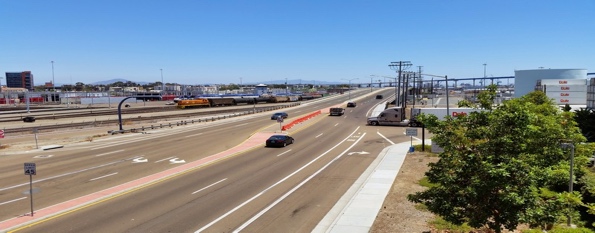 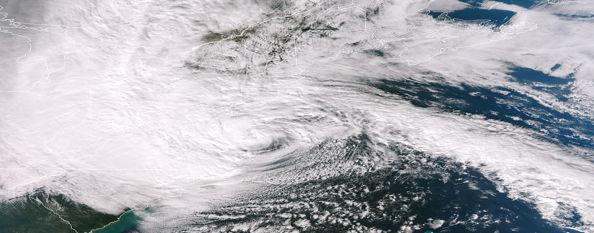 Climate & Weather
Transportation
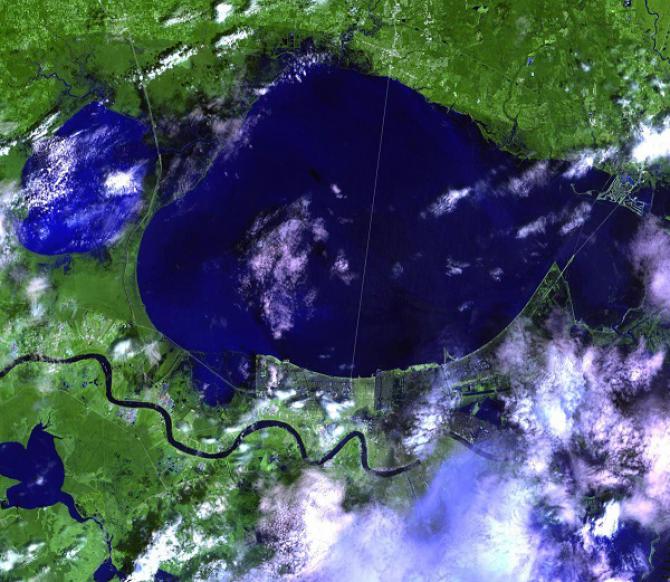 Imagery
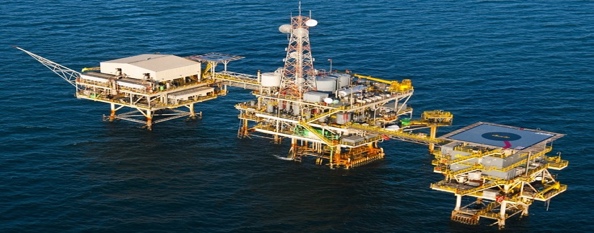 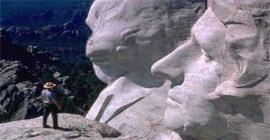 Cultural Resources
Utilities
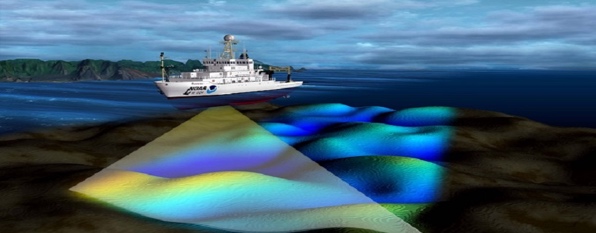 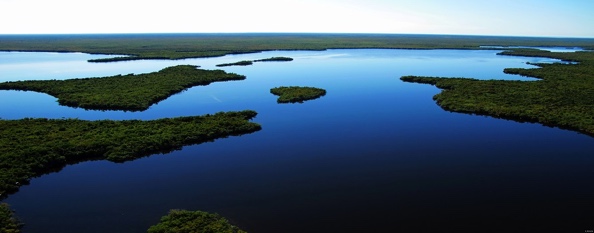 Elevation
Water-Inland
Land Use & Land Cover
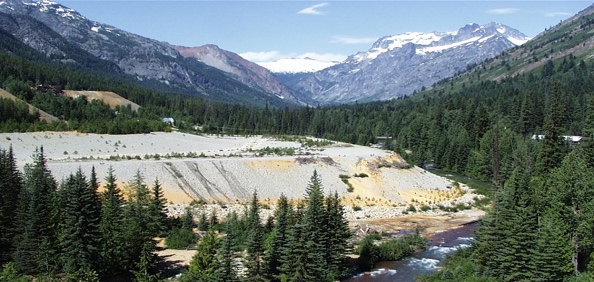 16
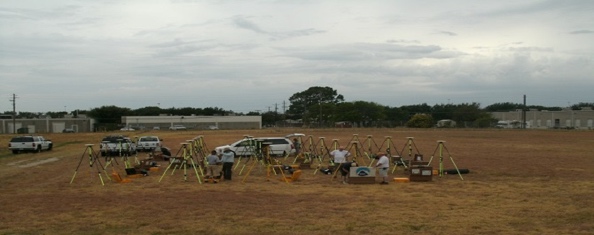 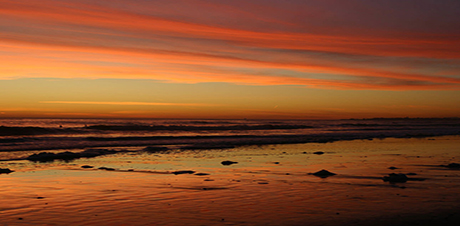 Geodetic Control
Water – Oceans & Coasts
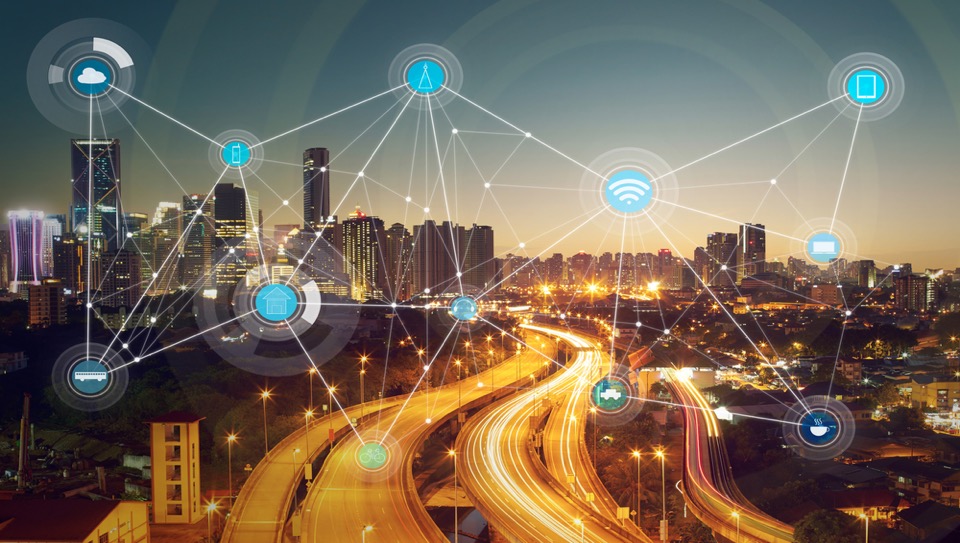 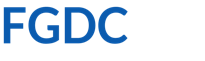 A Spatial Framework for the Location-Based Digital Ecosystem
How do we enable a Location-Based Digital Ecosystem?
Technology : Providing data, tools and services
Technology

Tools, Applications 
& Services
Standards

Procedures
Policy

Governance
Data
Emerging 
Technologies
People
Unmanned
Air Vehicles
Shared 
Services
Cloud
Sensor 
Networks
Autonomous 
Vehicles
Internet
Of Things
Communities
Data
As a 
Service
Visualization
Tools
Analytics
Tools
API’s
17
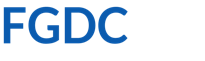 A Spatial Framework for the Location-Based Digital Ecosystem
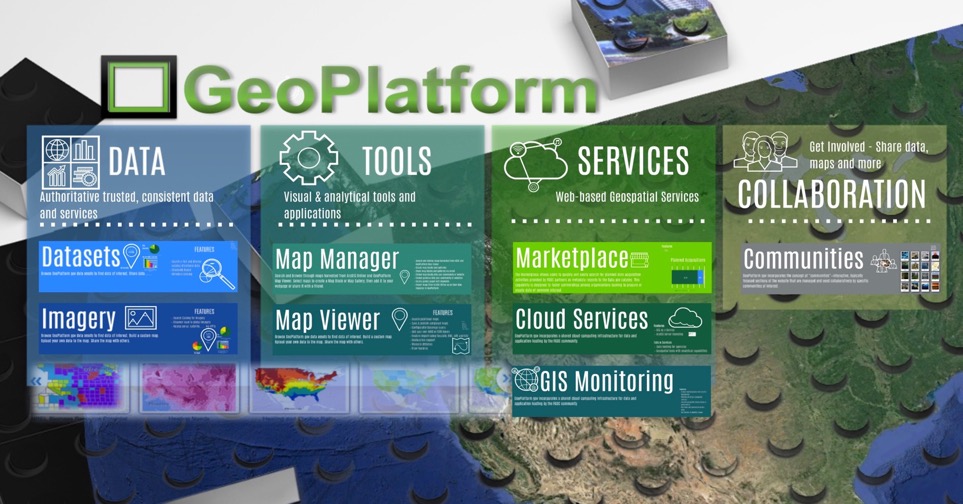 Geospatial Platform Services
Technology

Tools, Applications 
& Services
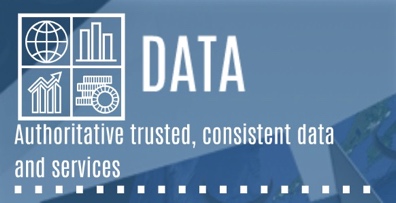 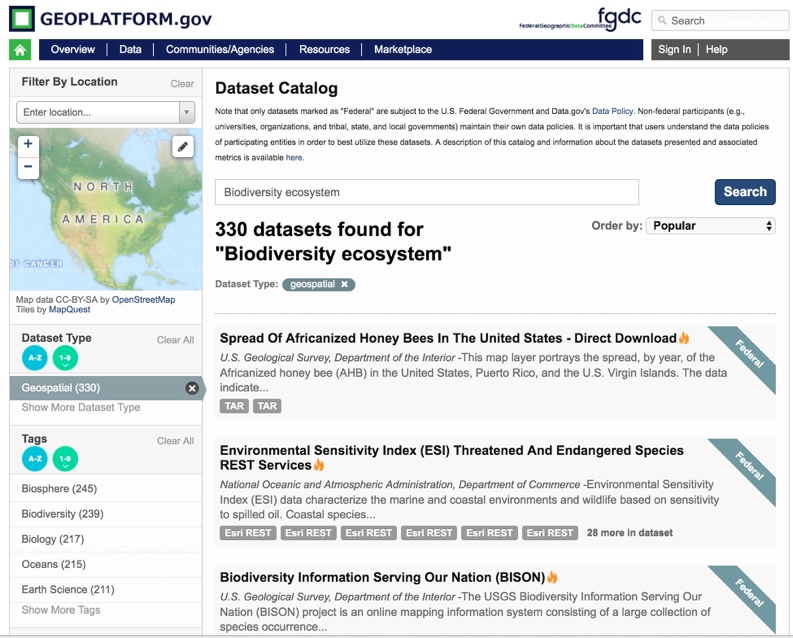 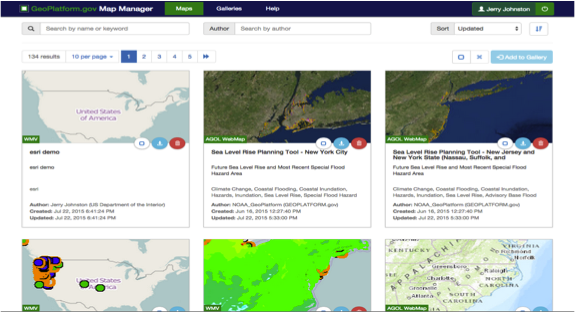 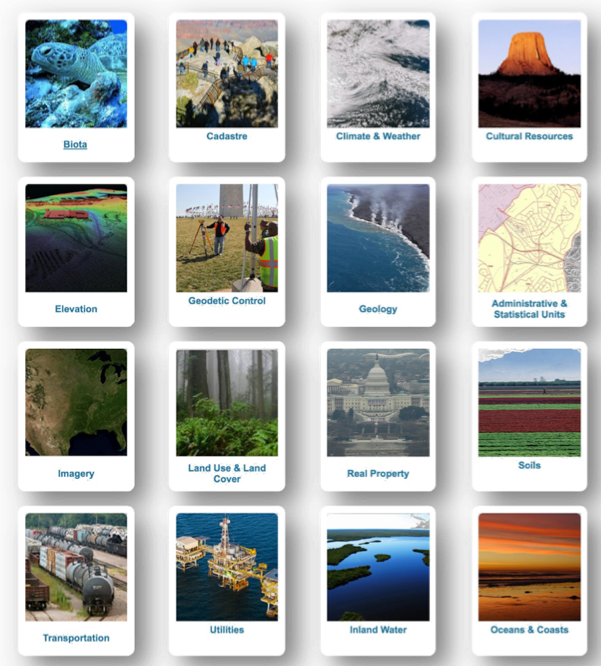 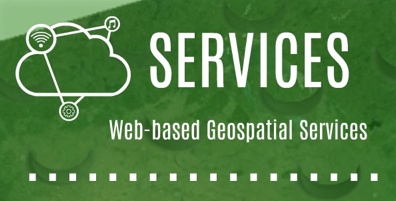 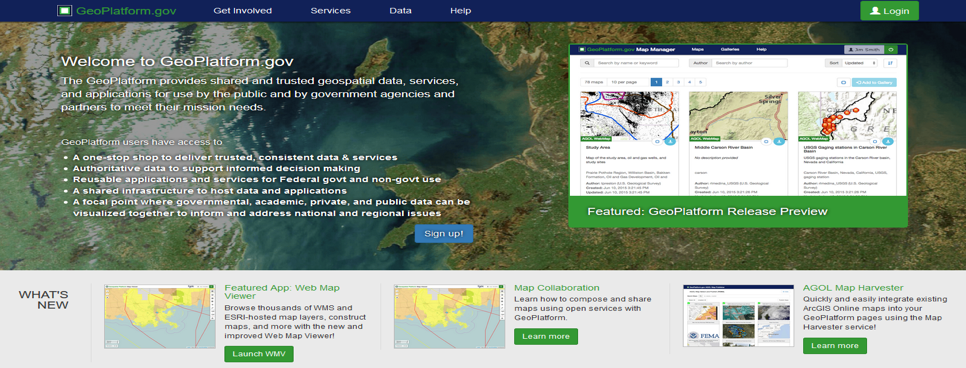 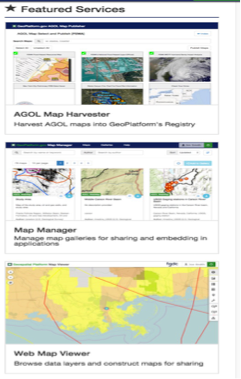 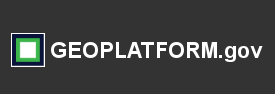 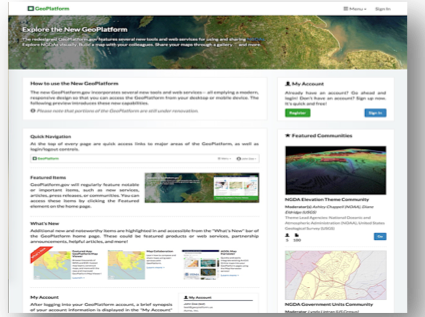 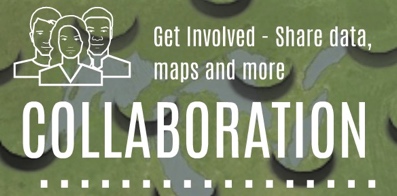 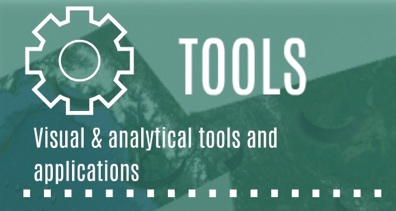 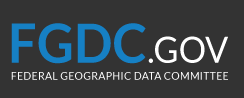 18
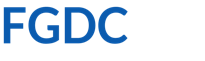 A Spatial Framework for the Location-Based Digital Ecosystem
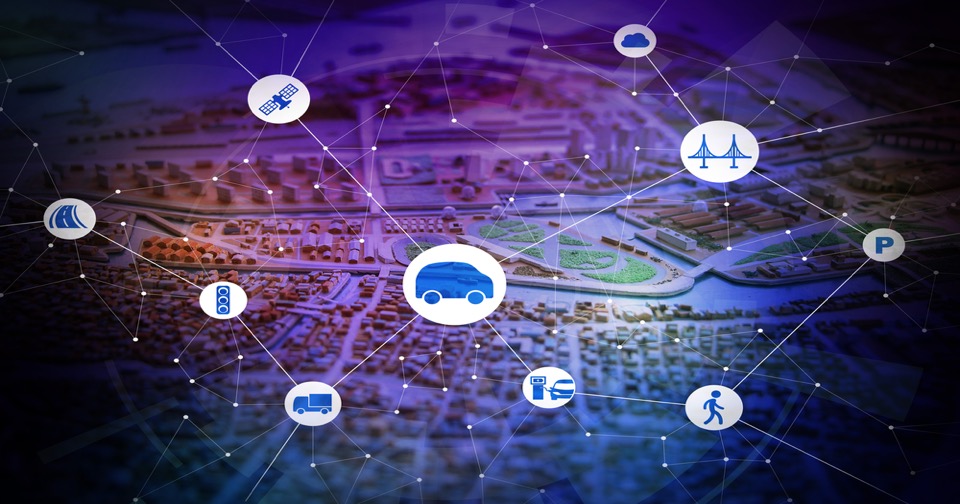 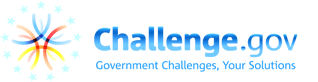 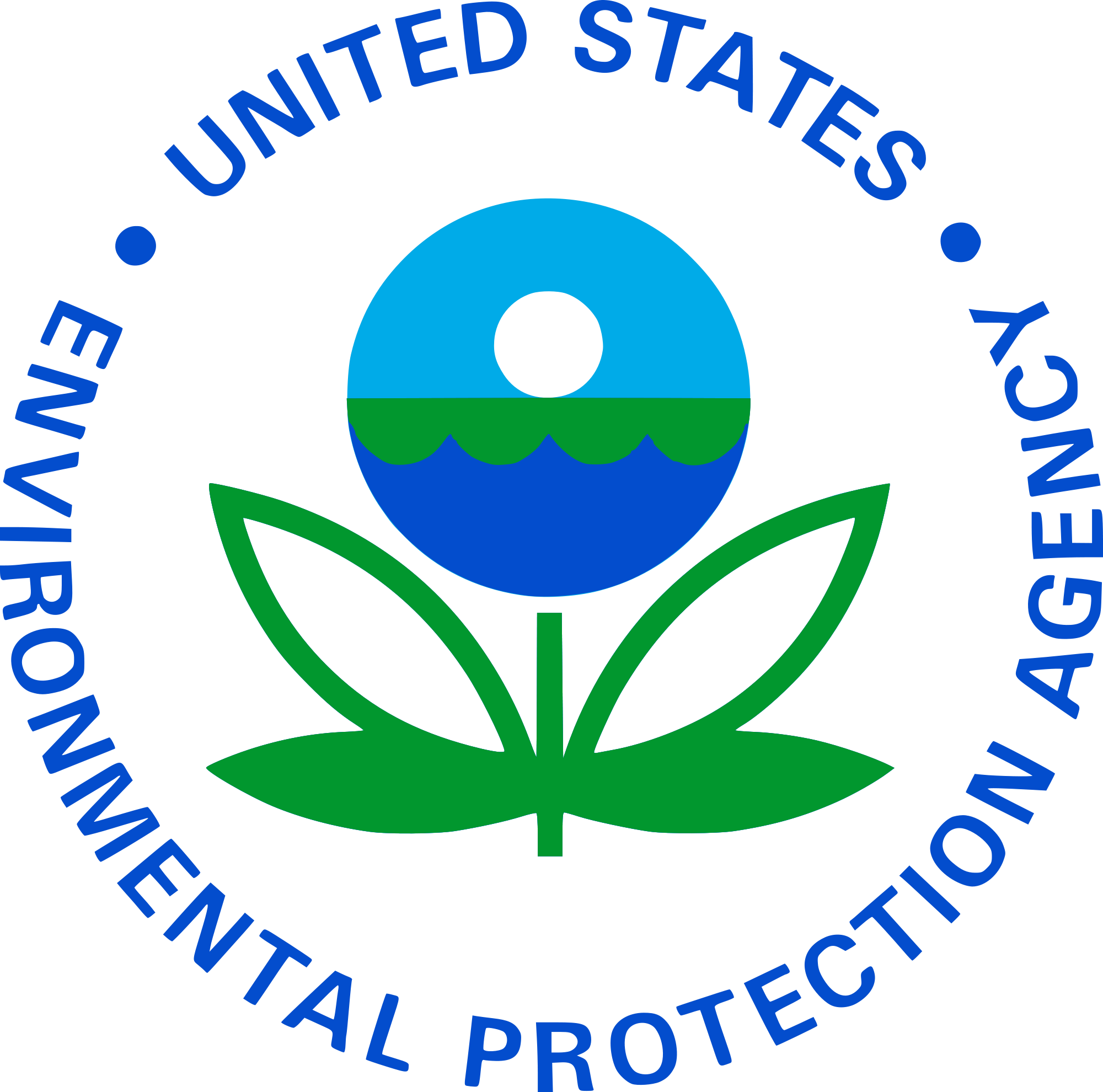 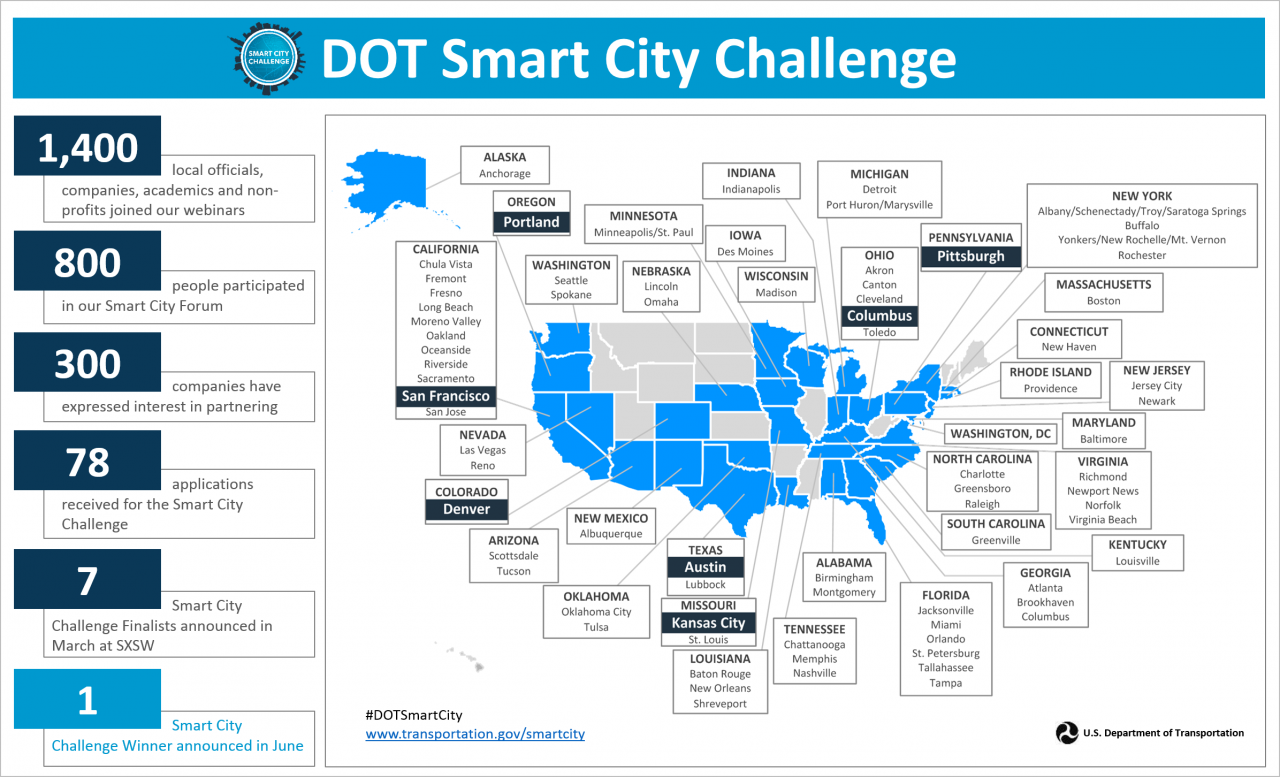 2016 – $80,000
Public-Private 
Partnerships
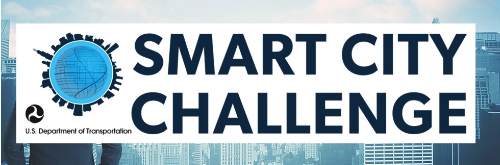 2016 – $65 Million
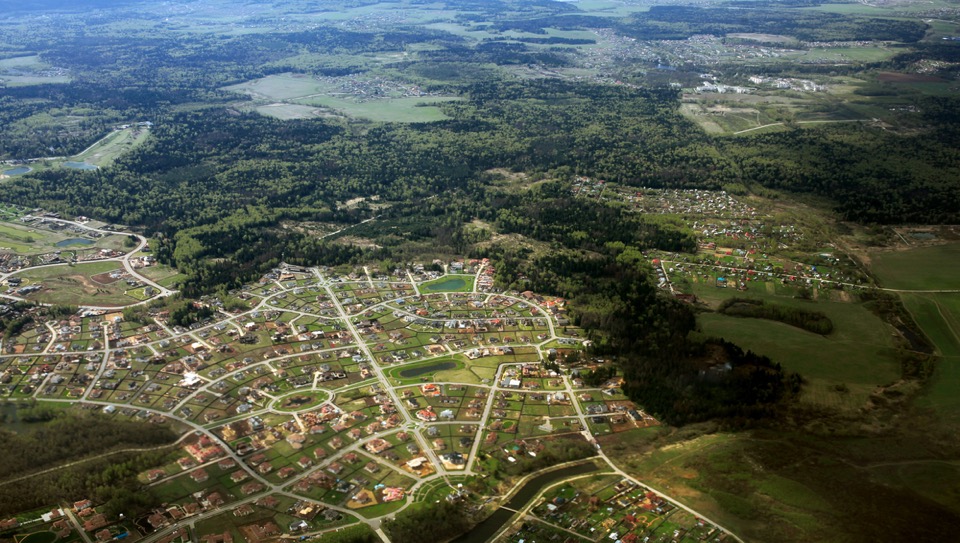 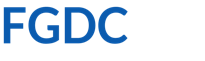 A Spatial Framework for the Location-Based Digital Ecosystem
International Collaboration
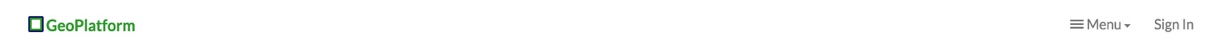 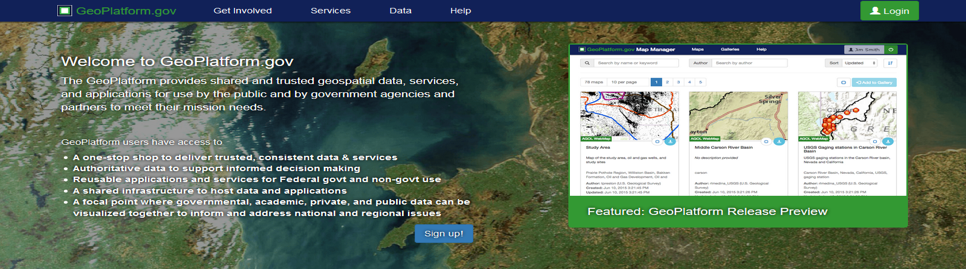 ARCTIC SDI
GeoSUR
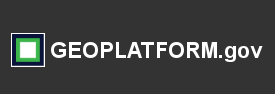 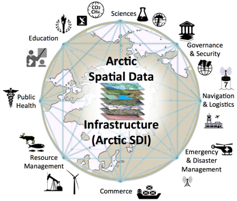 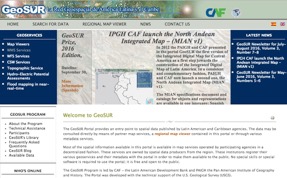 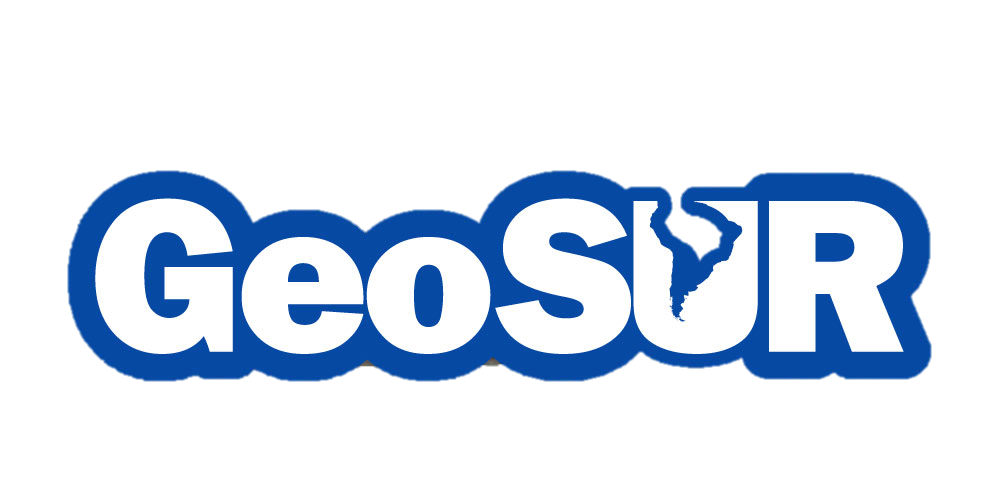 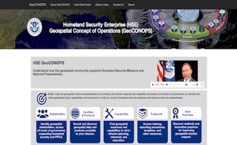 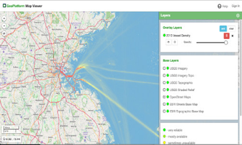 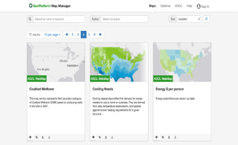 Regional
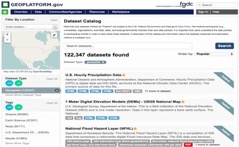 GLOBAL Earth Observation System of Systems (GEOSS)
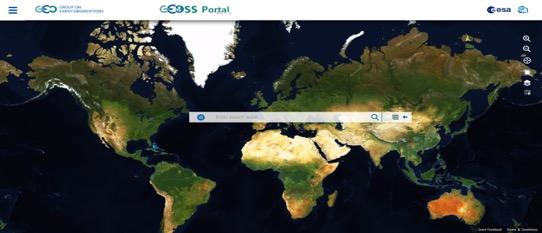 National
Local | State | Tribal | Federal | Academia | Professional
Data Catalog
Communities
Tools
Products
Global
Global
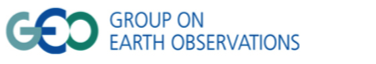 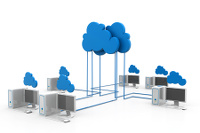 20
20
Services
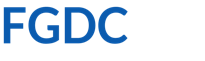 A Spatial Framework for the Location-Based Digital Ecosystem
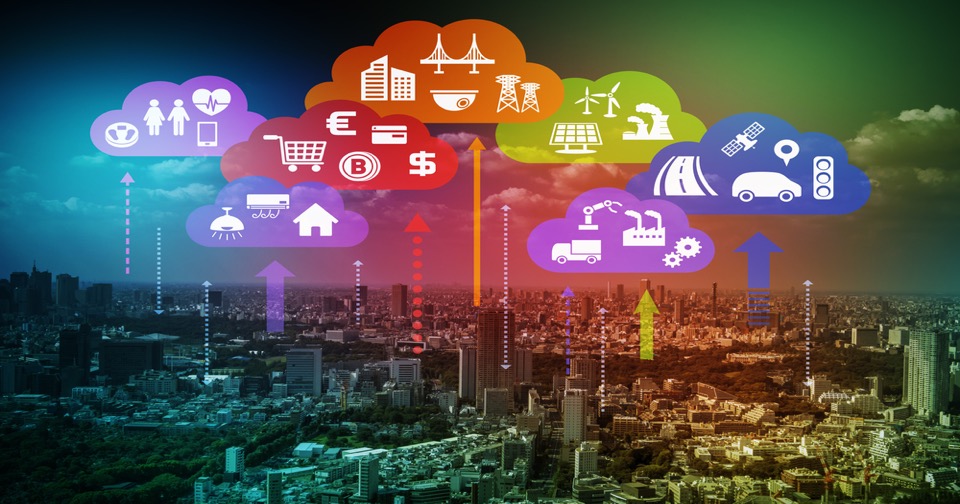 QUESTIONS?
Contact: FGDC@FGDC.gov
21